La réforme de la gestiondes listes électorales
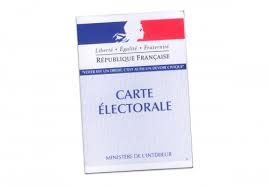 Janvier 2019
Intervenante :
Christine VILLADOMAT,

Attachée territoriale principale,
Responsable du service des Administrés
Commune de Saint-Estève (Pyrénées-Orientales)

christinevilladomat@free.fr
06.87.88.94.44
Les textes :
3 lois du 1er août 2016 :
Loi n°2016-1046 rénovant les modalités d’inscription sur les listes électorales des ressortissants d’un Etat membre de l’Union Européenne autre que la France pour les élections municipales,
Loi n°2016-1047 rénovant les modalités d’inscription sur les listes électorales des Français établis hors de France,
Loi n°2016-1048 rénovant les modalités d’inscription sur les listes électorales
4 décrets en Conseil d’Etat :
Décret n° 2018-343 du 09 mai 2018 portant création du traitement automatisé de données à caractère personnel permettant la gestion du répertoire électoral unique, pris en application des dispositions du I de l’article 2 et de l’article 7 de la loi n° 2016-1048 du 1er août 2016 rénovant les modalités d’inscription sur les listes électorales
Décret n°2018-350 du 14 mai 2018 portant application de la loi organique n°2016-1046 du 1er août 2016 rénovant les modalités d’inscription sur les listes électorales des ressortissants d’un Etat membre de l’Union Européenne autre que la France pour les élections municipales et de la loi n°2016-1048 du 1er août 2016 rénovant les modalités d’inscription sur les listes électorales,
Décret n°2018-450 du 06 juin 2018 modifiant le décret n°2005-1613 du 31 janvier 2005 portant application de la loi organique n°76/97  du 31 janvier 1976 relative aux listes électorales consulaires et au vote des français établis hors de France pour l’élection du Président de la République,
Décret n°2018-451 du 06 juin 2018 portant application de l’article 4 de la loi organique n°2016-1047 du 1er août 2016 rénovant les modalités d’inscription sur les listes électorales des Français établis hors de France et mesures transitoires,
2 circulaires spécifiques :
Circulaire ministérielle du 12 juillet 2018 relative à la mise en œuvre de la réforme des modalités d’inscription sur les listes électorales entre le 1er septembre 2018 et le 31 décembre 2018
Circulaire du Ministre de l’intérieur du 21 novembre 2018 avec pour objet : Instruction relative à la tenue des listes électorales et des listes électorales complémentaires,
Des arrêtés viennent en complément de ces dispositifs, notamment :
Arrêté du 16 novembre 2018 fixant les pièces :
Permettant de justifier de son identité au moment du vote,
À fournir à l’appui d’une demande d’inscription sur les listes électorales
1 –  Le Pourquoi de la   		 Réforme
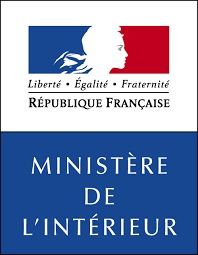 Fiabilisation des listes électorales :
Garantir l’unicité de l’inscription
Facilitation de la participation à la vie électorale:
Inscription sur les listes électorales jusqu’au 6ème vendredi avant les scrutins *
* En 2019 dernier jour du 2ème mois précédant le scrutin soit le 31 mars
Modernisation de la démarche de demande d’inscription
Possibilité de faire la demande sur internet qu’elle que soit la commune
Possibilité d’interroger le REU pour savoir si l’on est inscrit dans telle commune
2 –  Le Répertoire 	   Electoral Unique
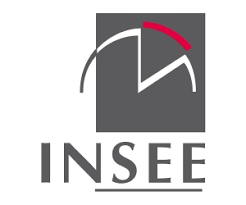 Objectif : Fiabiliser les listes électorales en garantissant l’inscription unique.
Le nouvel article L16-1 du Code Electoral dispose que :
La liste électorale est extraite d’un répertoire électoral :
Unique
Permanent
Tenu par l’Insee aux seules fins de gestion du processus électoral
A - Contenu du Répertoire Electoral Unique
Des données individuelles
Identifiant national de l’électeur attribué par le système
Nom et prénoms de l’électeur
Nom d’usage: nom d’épouse, …..
Date et lieu de naissance,
Nationalité,
Adresse de rattachement à la commune,
Adresse de contact pour les électeurs non domiciliés dans la commune
Des données facultatives : Adresse électronique, numéro de téléphone
Contenu du Répertoire Electoral Unique – données individuelles (suite)
Mais également la situation électorale
Le rattachement à une commune peut être :
Actif : cas général
Inactif : mineurs intégrés à 17 ans et 9 mois
Autres cas d’inactivité de l’électeur :
Electeur décédé conservé dans le REU jusqu’au 31 décembre de l’année suivante
Electeur sous tutelle avec perte du droit de vote : sera réactivité sur demande en cas de restitution du droit de vote ou de levée de la tutelle
Electeur condamné avec perte du droit de vote : sera réactivé sur demande à l’issue de la période de privation,
Contenu du Répertoire Electoral Unique – autres données
Il contient de plus la liste des bureaux de vote de chaque commune contenant :
Code,
Libellé,
Adresse,
Correspondance avec :
Les cantons,
Les circonscriptions législatives,
B – Initialisation du répertoire électoral unique
1ère phase : sa création
Il a été initié par l’Insee qui a fusionné les données issues :
Du Répertoire National d’Identification des Personnes Physiques (RNIPP) détenu par l’Insee
Des listes électorales arrêtées au 28 février 2018 transmises par les communes
B – Initialisation du répertoire électoral unique (suite)
2ème  phase : validation de la version « 0 »
Les communes ont dû vérifier, amender et valider cette version « o » entre le 18 octobre et le 20 décembre 2018, pour cela elles ont :
Vérifié les décomptes,
Vérifié et complété la table des bureaux de vote,
Vérifié et traité les divergences entre l’état civil du RNIPP et de la liste électorale communale,
Vérifié et traité les électeurs radiés d’office par l’Insee pour décès, incapacité, inscrits dans une autre commune… toujours présents sur les listes communales
Traité le cas des électeurs à expertiser (non identifiés dans le RNIPP ou non rattachés clairement à une commune.
Une fois toutes ces vérifications et traitement effectués, elles ont validé l’image au 28 février 2018,
B – Initialisation du répertoire électoral unique (suite)
3ème  phase : intégration des mouvements 2018 :
La version « 0 » validée au 28 février 2018 doit être amendée par les inscriptions et les radiations intervenues depuis cette date:
Par la commune :
Elle transmet en janvier, soit directement sur le portail ELIRE soit par l’intermédiaire de son logiciel de gestion des listes électorales :
Les inscriptions « 2018 » validées par la commission de révision des listes électorales,
Les radiations prononcées par la commission de révision des listes électorales pour perte d’attache avec la commune.
B – Initialisation du répertoire électoral unique (suite)
Par l’Insee qui effectue :
Les radiations d’office 2018 : décès, inscriptions dans une autre commune, incapacités,
L’inscription d’office des jeunes qui ont eu 18 ans depuis le 1er mars,
La radiation des électeurs consulaires qui n’auront pas opté pour le maintien sur les listes électorales communales au 31 mars
C – Mise à jour du Répertoire Electoral Unique
Il est mis à jour en continu à partir :
Des décisions d’inscription et de radiation transmises par les communes,
Des informations permettant de procéder d’office dans le REU par l’Insee, transmises par:
Ministère des Armées DSNJ : Inscription d’office des jeunes majeurs,
Ministère de l’Intérieur : Inscriptions et radiations pour acquisition et perte de nationalité,
Ministère de la Justice : Radiations suite à tutelle ou condamnation,
Le RNIPP : Radiations suite à décès, modifications d’état civil
3 –  La liste électorale :	   modifications
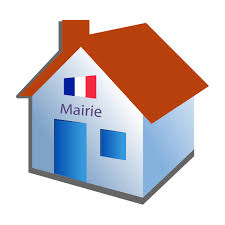 A – Ressort et périodicité
Le ressort de la liste électorale:
Hier : le bureau de vote,
Aujourd’hui : la commune
La périodicité de la liste électorale :
Hier : révision annuelle (du 1er septembre au dernier jour de février année suivante)
Aujourd’hui : révision permanente.
B – Extension des conditions pour être électeur dans une commune
Inscription au titre du domicile :
La condition du domicile est étendue aux enfants de l’électeur âgés de moins de 26 ans,
Inscription au titre de contribuable :
L’article L11-2° du code électoral ramène la condition d’inscription au rôle de l’une des contributions directes communales au 1er janvier de l’année de demande d’inscription de la 5ème à la 2ème fois consécutive,
Création d’un article L11-2°bis, étendant la possibilité d’inscription sur la liste électorale aux:
Gérants,
Associés majoritaires ou uniques,
d’une société figurant au rôle pour la 2ème fois consécutive,
Inscription des français établis hors de France :
Suppression de la double inscription, ils devront choisir d’être inscrits soit sur :
La liste électorale consulaire : ne voteront que lors des scrutins pour lesquels les centres de vote à l’étranger sont ouverts (Présidentielle, Législatives, Référendum)
La liste électorale d’une commune française : pourront participer à tous les scrutins,
Les électeurs doublement inscrits ont jusqu’ au 31 mars pour effectuer leur choix,
Sinon, ils seront radiés d’office de la liste communale au 31 mars 2019,
4 –  Les nouveaux pouvoirs 	   du Maire
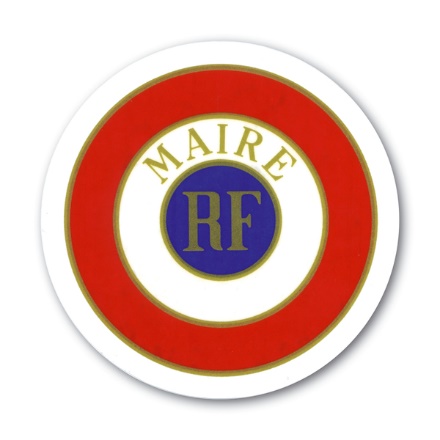 Depuis le 1er janvier 2019 :
Les attributions de la commission administrative de révision des listes électorales sont transférées au Maire.
Il est désormais responsable de la régularité de la liste électorale de sa commune.
A – Inscriptions
Le Maire,  et non plus la commission de révision, examine les demandes d’inscription déposées par les électeurs,
Il statue dans un délai de 5 jours*,
Il notifie sa décision à l’électeur et à l’Insee dans un délai de 2 jours*,
Les refus doivent être motivés
Les décisions doivent indiquer les délais et voies de recours,
* Les délais se calculent en jours calendaires (dimanches et jours fériés compris)
B – Radiations :
En tant que responsable de la régularité de la liste électorale, le Maire,  et non plus la commission de révision, est tenu de radier les électeurs ayant perdu toute attache avec la commune lui permettant de figurer sur sa liste électorale,
La procédure est contradictoire :
Information de l’électeur du fait que sa radiation de la liste électorale est envisagée,
L’électeur dispose d’un délai de 15 jours pour présenter ses observations,
La radiation est notifiée par le Maire dans un délai de 2 jours de la prise de décision :
à l’intéressé(e) par LRAR,
à l’Insee via le portail ELIRE
C – Prise en compte des décision du maire dans le REU :
A la réception de la demande d’inscription validée par le Maire, le système :
Identifie l’électeur (le crée si besoin),
Vérifie sa capacité électorale,
Pour les radiations, cette phase n’existe pas car l’électeur est clairement identifié, le système vérifie :
Que l’électeur n’a pas déjà été radié par une autre procédure
A l’issue du traitement, le système notifie à la commune la suite donnée à la demande :
Inscription ou radiation prise en compte dans le REU
Echec de la prise en compte avec indication du motif,
D – Délégation de la prise de décision
La révision des listes électorales fait partie des fonctions spéciales attribuées au Maire par les lois,
Il les exerce en tant qu’agent de l’Etat sous l’autorité du Préfet.
Les modalités de délégation de la prise de décision sont définies clairement dans la circulaire du 21 novembre 2018 :
Le Maire peut donner délégation de signature (art. L2122-19 du CGCT) :
Au directeur général des services,
Au responsable de services,
pour statuer sur les demandes d’inscription et les radiations,
Le Maire peut donner délégation de signature (art. L2122-18 du CGCT) :
Aux adjoints,
Aux conseillers municipaux.
Accès et renseignement du REU :
Le Maire doit :
Désigner nominativement par arrêté les agents autorisés à accéder et à renseigner le REU,
Créer un compte d’accès pour chacun selon les autorisations attribuées respectivement;
5 –  La commission 	   de contrôle
Une commission par commune (I art L19 et R.7)
A - Composition de la commission de contrôle
Ne peuvent être membres de la commission de contrôle ( IV, V, VI et VII L. 19 )
Le Maire,
Les adjoints titulaires d’une délégation,
Les conseillers municipaux titulaires d’une délégation en matière électorale,
Ne peuvent être nommés délégués du Préfet ou du président du TGI : les conseillers municipaux et les agents municipaux de la commune, de l’établissement public de coopération intercommunale ou des communes membres.
30
Composition de la commission de contrôle communes – de 1.000h
Trois membres (IV art. L.19) :
Un conseiller municipal pris dans l’ordre du tableau parmi les membres prêts à participer aux travaux de la commission ou à défaut, le plus jeune conseiller municipal,
Un délégué de l’administration désigné par le représentant de l’Etat dans le département,
Un délégué désigné par le président du tribunal de grande instance
31
Composition de la commission de contrôle communes + de 1.000h
Cinq membres pris parmi les conseillers municipaux prêts à participer aux travaux de la commission
Si trois listes (celles élues au CM) ou + sont représentées (V art. L.19) :
- 3 conseillers municipaux appartenant à la liste ayant obtenu le plus grand nombre de sièges,
-  2 conseillers municipaux appartenant respectivement à la 2ème et à la 3ème liste
En cas d’égalité en nombre de sièges entre plusieurs listes, l’ordre de priorité est déterminé par la moyenne d’âge la plus élevée des conseillers municipaux élus de chaque liste.
Si deux listes sont représentées (VI art. L.19) :
- 3 conseillers municipaux appartenant à la liste ayant obtenu le plus grand nombre de sièges,
-  2 conseillers municipaux appartenant à la 2ème liste
32
Composition de la commission de contrôle communes + de 1.000h (suite)
Cas des communes avec une seule liste ou dans le cas d’impossibilité de composer une commission selon les règles précédentes (VII art. L.19) :
- La commission est composée selon les règles régissant la composition de la commission de contrôle dans les communes de – de 1.000 habitants.
Des membres suppléants peuvent être désignés qui pourront remplacer les membres titulaires qui ne remplissent plus les conditions nécessaires ou qui, pour des raisons personnelles, souhaitent mettre fin à leur fonction. Ils pourront également remplacer momentanément le titulaire.
Les règles suivantes devront être respectées :
- Les suppléants doivent être désignés dans les mêmes conditions que les titulaires,
- Pour la désignation des suppléants des conseillers municipaux, il convient de respecter l’ordre du tableau,
- Dans les communes de + de 1.000h, les membres suppléants sont identifiés pour chaque liste afin de respecter le principe d’impartialité de la liste.
33
Commission de contrôle – Nomination des membres
Le Maire transmet au Préfet, sur sa demande, la liste des conseillers municipaux prêts à participer aux travaux de la commission.
Le Préfet nomme les membres de la commission de contrôle pour une durée de 3 ans, et après chaque renouvellement intégral du conseil municipal. (R.7)
Sa composition est rendue publique par affichage et mise en ligne sur le site internet de la commune lorsqu’il existe.
34
B - Missions et fonctionnement de la commission de contrôle
Elle s’assure a posteriori de la régularité de la liste électorale :
Elle peut réformer les décisions du maire ,
Elle peut inscrire ou radier des électeurs,
Elle statue sur les Recours Administratifs Préalables Obligatoires (RAPO)
Ses notifications sont notifiées à l’électeur, au maire et à l’Insee dans les 2 jours,
Ses décisions sont susceptibles de recours contentieux,
Le Maire, à sa demande, ou à l’invitation de la commission, présente ses observations
35
Périodicité des réunions de la commission de contrôle
Elle se réunit au moins une fois par an :
Les années avec scrutin, elle se réunit obligatoirement entre le 24ème et le 21ème jour avant le scrutin *
* Pour les européennes elle devra être réunie entre le 02 et 05 mai
Les années sans scrutin, elle se réunit au plus tard entre le 6ème vendredi avant le 31 décembre et l’avant dernier jour ouvré de l’année.
De plus, elle se réunit, dans les 30 jours de sa saisine par un électeur dans le cadre d’un Recours Administratif Préalable Obligatoire,
36
Fonctionnement de la commission de contrôle
Le secrétariat est assuré par les services de la commune. Elle peut se doter d’un règlement intérieur.
Elle est convoquée par (R8) :
Le conseiller municipal qui en est membre dans les communes de – de 1.000h,
le 1er des 3 conseillers municipaux pris dans l’ordre du tableau, dans les autres communes
Ses séances sont publiques : obligation d’affichage + PV communicable
Elle ne délibère valablement que si les quorums suivants sont atteints (R10) :
100% si elle est composée de 3 membres
3/5  si elle est composée de 5 membres
Ses décisions sont prises à la majorité simple (R11)
Si aucune majorité n’est dégagée, la commission est réputée ne pas avoir statué.
La commission tient un registre de toutes ses décisions et y mentionne les motifs et pièces à l’appui. En cas de non tenue de la séance, il n’y a pas lieu de faire un PV de carence.
37
Missions de la commission de contrôle – régularité de la liste électorale
Elle examine en priorité la régularité des inscriptions et des radiations intervenues depuis sa dernière réunion mais garde la possibilité d’accéder à la totalité de la liste électorale
Elle peut, à la majorité de ses membres, au plus tard le 21ème jour avant chaque scrutin, réformer les décisions du maire ou procéder à l’inscription ou à la radiation d’un électeur omis ou indûment inscrit.
Elle informe par tout moyen l’électeur concerné de sa volonté de le radier des listes électorales. Ce dernier dispose d’un délai de 48 heures pour présenter ses observations à la commission.
38
Missions de la commission de contrôle – Examen des RAPO
Elle examine les recours administratifs préalables obligatoires (RAPO) : Il s’agit des recours initiés par des électeurs contre les décisions du Maire ( refus d’inscription, radiation)
Saisine par voie postale avec accusé de réception ou par voie électronique
Le RAPO doit être formé dans les 5 jours à compter de la notification (LR+AR) de la décision du maire.
La décision de la commission est notifiée dans un délai de 2 jours à l’électeur intéressé, au maire et à l’Insee
Si la commission de contrôle n’a pas statué dans les 30 jours (absence de quorum) ou, si lors de sa réunion, elle n’a pas statué sur les RAPO formés devant elle (absence de majorité), la commission est réputée les avoir rejetés (rejet implicite).
39
6 –  LE RECOURS 	  	   		     	CONTENTIEUX
Articles R.17 à R. 19-6
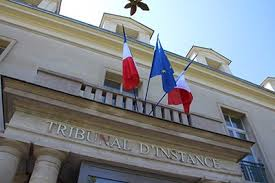 Le recours contentieux, suivant un RAPO, est formé dans un délai de 7 jours à compter de la notification de la décision de la commission de contrôle.
Tout électeur inscrit sur la liste électorale de la commune peut demander, au tribunal d’instance, l’inscription ou la radiation d’un électeur omis ou indûment inscrit ou contester la décision de radiation ou d’inscription d’un électeur. Le représentant de l’Etat dans le département dispose du même droit.
Le recours est formé dans un délai de 7 jours à compter de la publication de la liste électorale.
Le jugement du tribunal d’instance, qui se prononce en dernière instance dans un délai de 8 jours à compter du recours, est notifié dans un délai de 2 jours aux parties, au maire et à l’Insee.
Un pourvoi en cassation peut être formé contre ce jugement dans un délai de 10 jours à compter de sa notification. Le pourvoi n’est pas suspensif. L’arrêt rendu par la Cour de cassation est notifié aux parties, au maire et à l’Insee.
Toute personne qui prétend avoir été omise de la liste électorale de la commune en raison d’une erreur purement matérielle ou avoir été radiée en méconnaissance de l’article L.18 peut saisir le tribunal d’instance, qui a compétence pour statuer jusqu’au jour du scrutin.
Le jugement du tribunal d’instance est notifié à l’électeur intéressé, au maire et à l’Insee.
Un pourvoi en cassation peut être formé contre ce jugement dans un délai de 10 jours à compter de sa notification. Le pourvoi n’est pas suspensif. L’arrêt de la Cour de cassation est notifié à l’électeur intéressé, au maire et à l’insee.
41
Merci de votre attention
N’hésitez pas à me contacter en cas de besoin,
Rappel de mes coordonnées:
christinevilladomat@free.fr
06.87.88.89.94